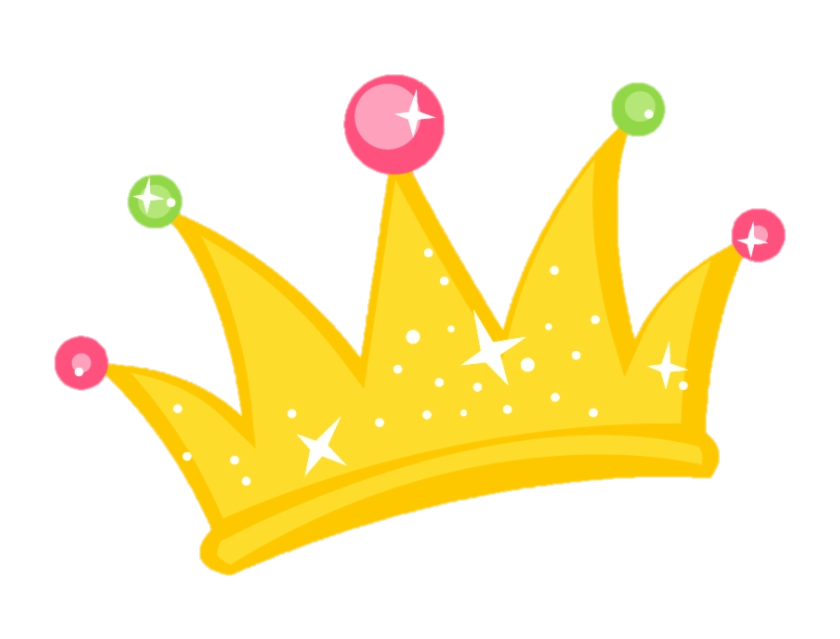 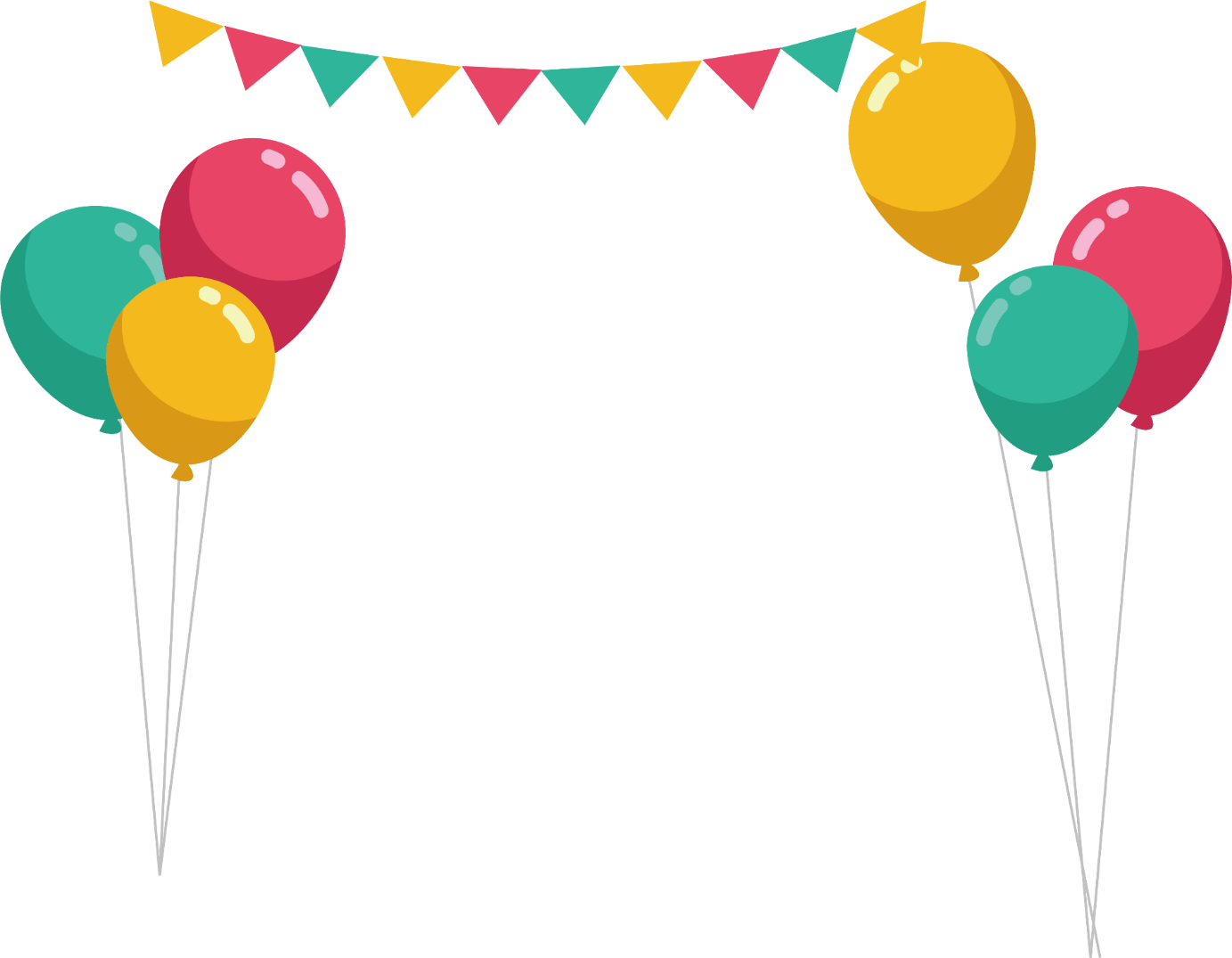 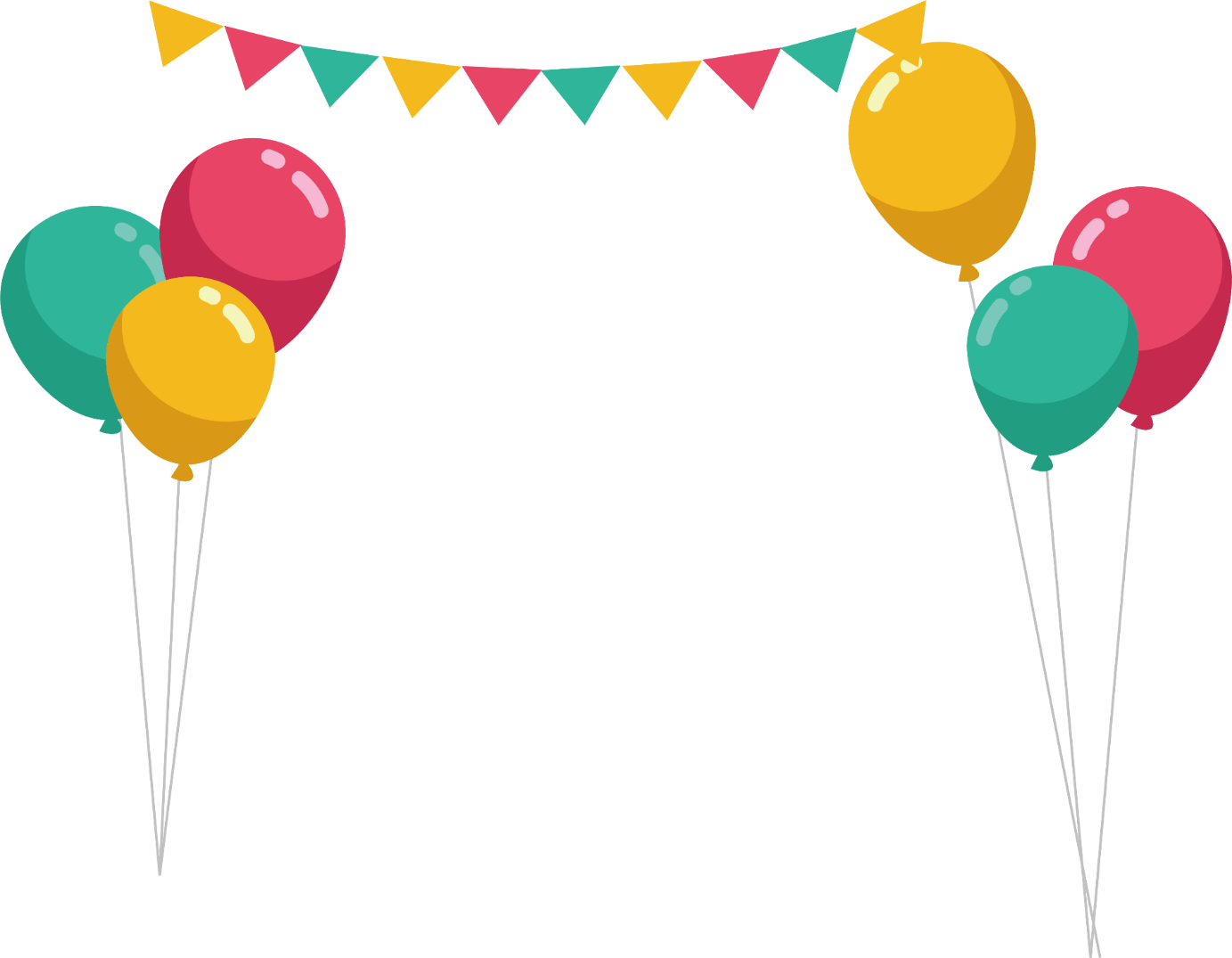 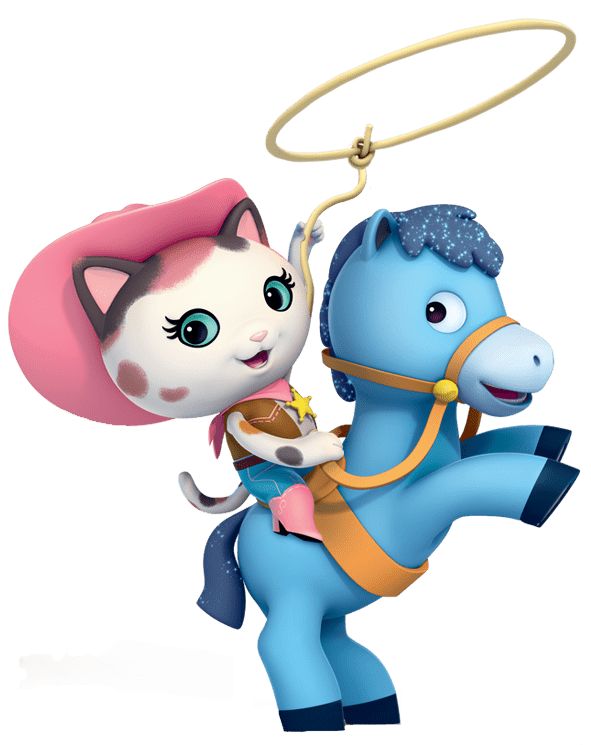 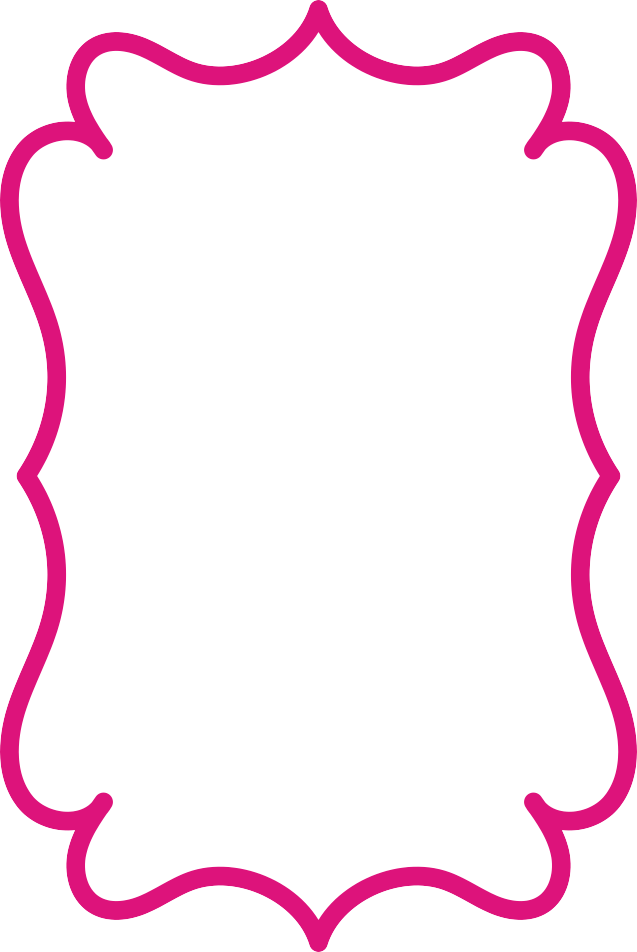 Marisol
Cumple 6
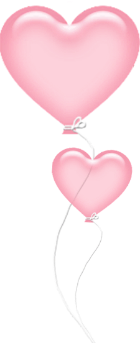 Ven a festejar conmigo
Dia: Viernes 29 de Octubre
Hora: 5:00 pm 
Lugar: Calle Cajamarca #10
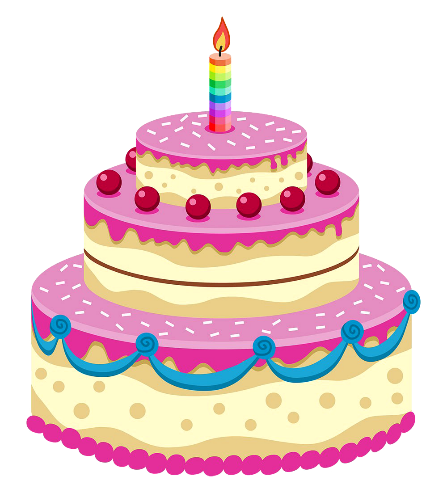 No faltes…!
www.megaidea.net